Bewegingen in een PPT
Zet hier je naam
Plaats hier zelf 2 leuke bewegende animaties die van het internet komen. Verwijder de 1 april grap en deze tekst..
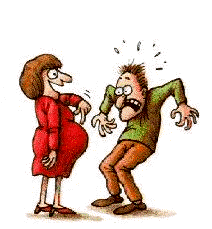 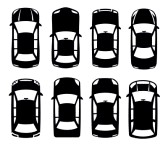 Zet bij A, B en C een auto neer. (bijsnijden).

Auto A geeft voorrang aan auto B en C.
B gaat rechtdoor.
C slaat rechtsaf.
A gaat rechtdoor.

Laat alle drie de auto’s na elkaar bewegen.
Gebruik Animatie toevoegen > meer animatiepaden. 
Bij auto C moet je 2 animaties gebruiken.
Kies meer animatiepaden en dan draaien (staat bij een ster), (niet ronddraaien kiezen) vervolgens door rechtsklikken op het balkje in het animatiedeelvenster kun je het aantal graden terug brengen tot 90. Het balkje van draaien moet korter en later starten. Dat kun je doen door op het einde het balkje in te schuiven en door verslepen.
De animaties van auto C moet je ook aan elkaar koppelen,
rechtsklik op het balkje.

Verwijder deze tekst.
B
C
A
Laat op deze dia een wiel van links naar rechts rollen. 
Probeer ook eens geluid bij te voegen. 
Verwijder deze uitleg.
Kopieer dia 3 naar deze plaats en maak op auto C een werkend knipperlicht voor rechtsaf.

Lever de presentatie in op moodle bij werken met office power point. Verwijder deze dia.